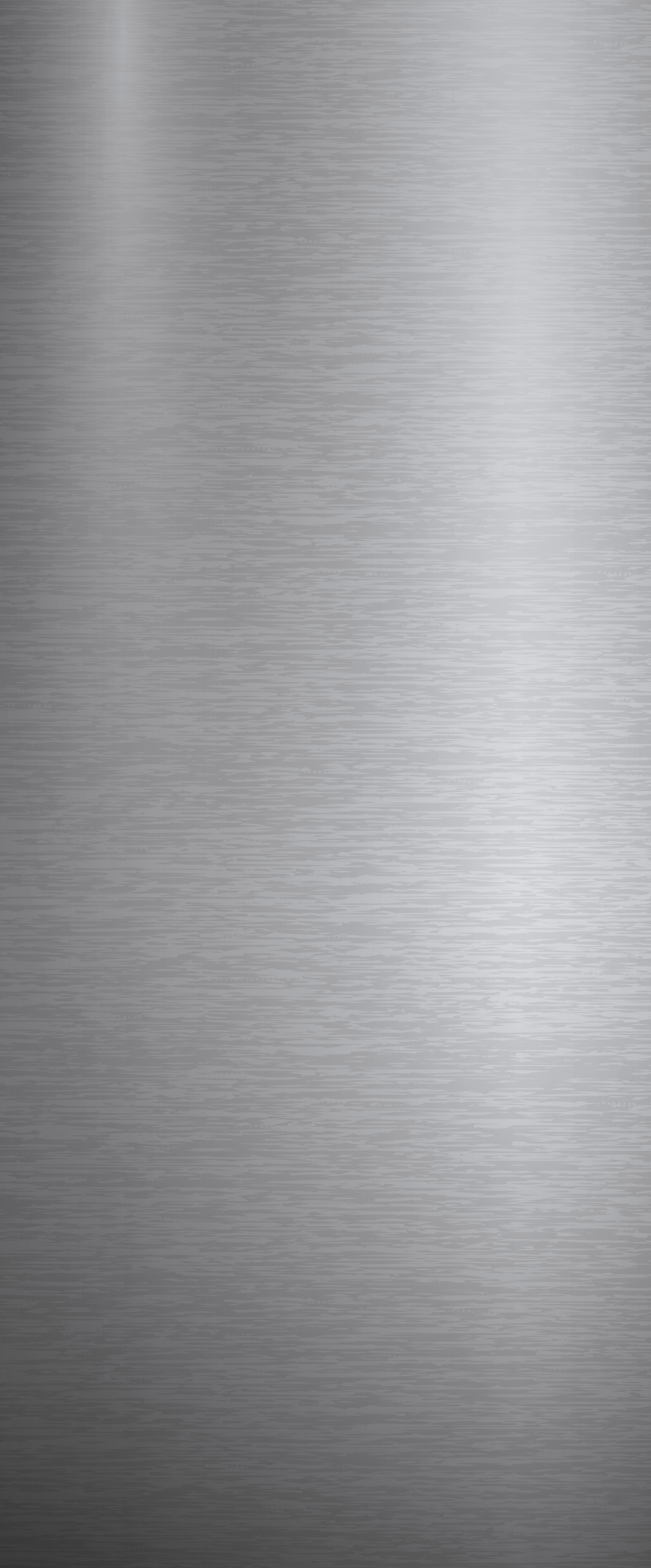 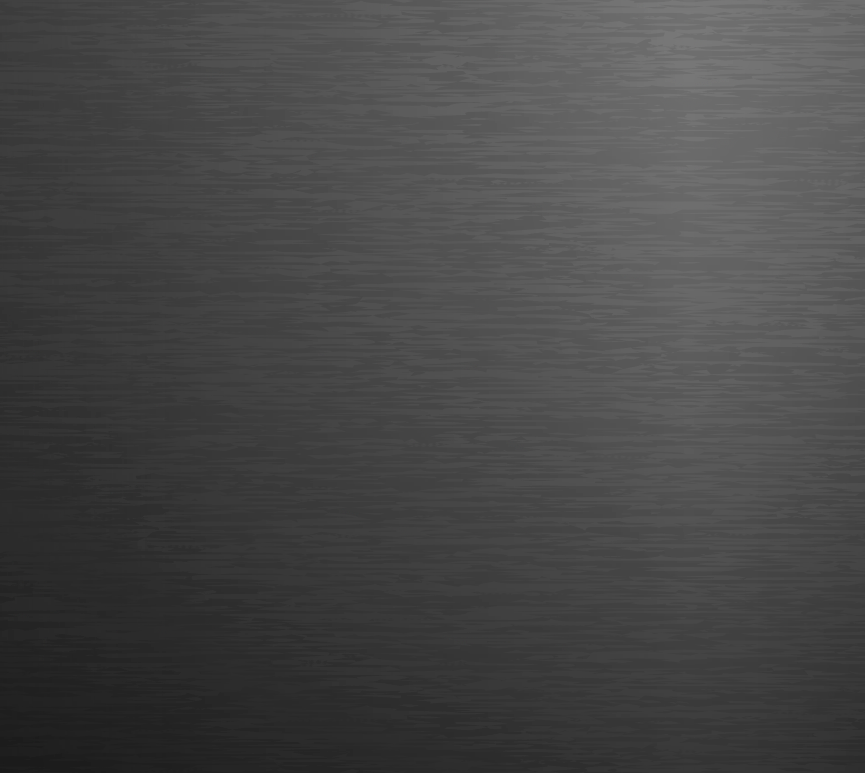 Sostenibilidad
ECO OVEN
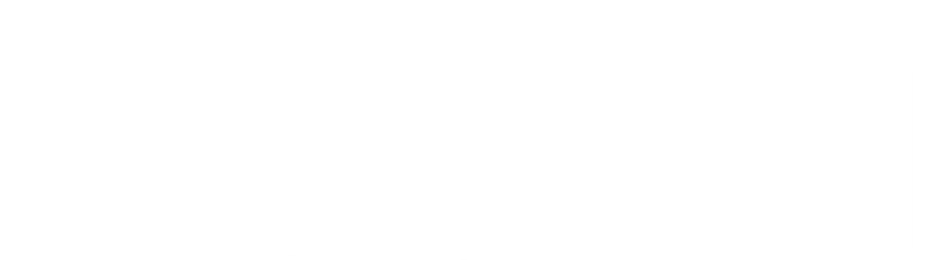 Ref. 1021
CIFRAS CLAVE
BENEFICIOS
DESCRIPCIÓN
Precio presupuestario:
50k €*
Nuevo bloque de ajuste/sopporte del horno: Ajuste independiente del escudo de enfriamiento del cuello para mayor estabilidad.
Módulo Ecoven para enfriamiento de lámparas: El Super Cobra es reemplazado por un ventilador dedicado a cada módulo.
Módulos de calefacción: Solo 8 lámparas IR, lámparas más eficientes, pared de cerámica y reflector superior.
Reflector superior del horno de cerámica, ajustable en altura para adaptarse a todas las longitudes de preforma.
Cableado: Armario pre-cableado añadido para suministrar energía a los ventiladores.
Nueva automatización y proceso: Armario eléctrico principal actualizado (suministro de energía, nuevas funcionalidades y reajuste de todas las hojas de proceso).
20 % a 45 % menos consumo eléctrico.
Menos lámparas para un 11 % menos de potencia instalada.
Calentamiento más preciso: Zonas definidas en la superficie del preforma y estiramiento optimizado en el cuello.
Más fácil de mantener: El módulo de calefacción se puede reparar en la mesa mientras la máquina funciona con un módulo de repuesto.
Las cerámicas son autolimpiables mediante efecto de pirólisis.
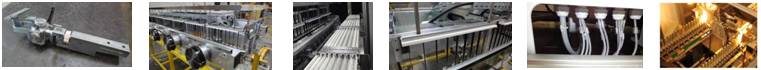 Estimación de retorno:
Por determinar
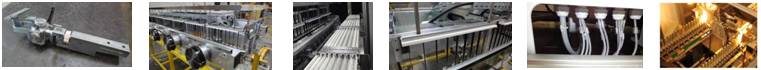 Tiempo de instalación:
18 a 22 días-hombre
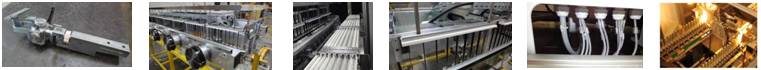 Inactividad máquina:
Por determinar
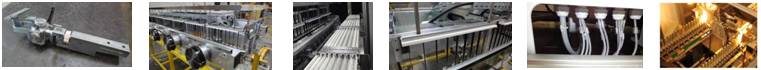 *según el tamaño del soplador y el alcance, instalación no incluida.
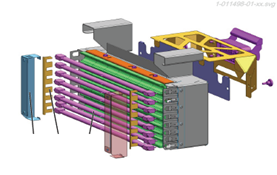 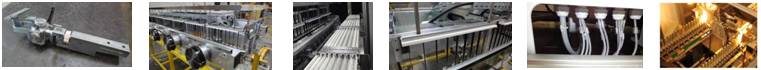 Se puede combinar con:
Por determinar
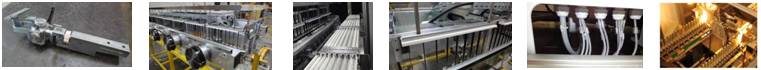 Aplicación de la máquina:
Soplado universal, excepto versión de calentamiento.
15/10/2024